Preparedness and Response to Public Health Risks and Emergencies
Workshop Report
6th of January 2014
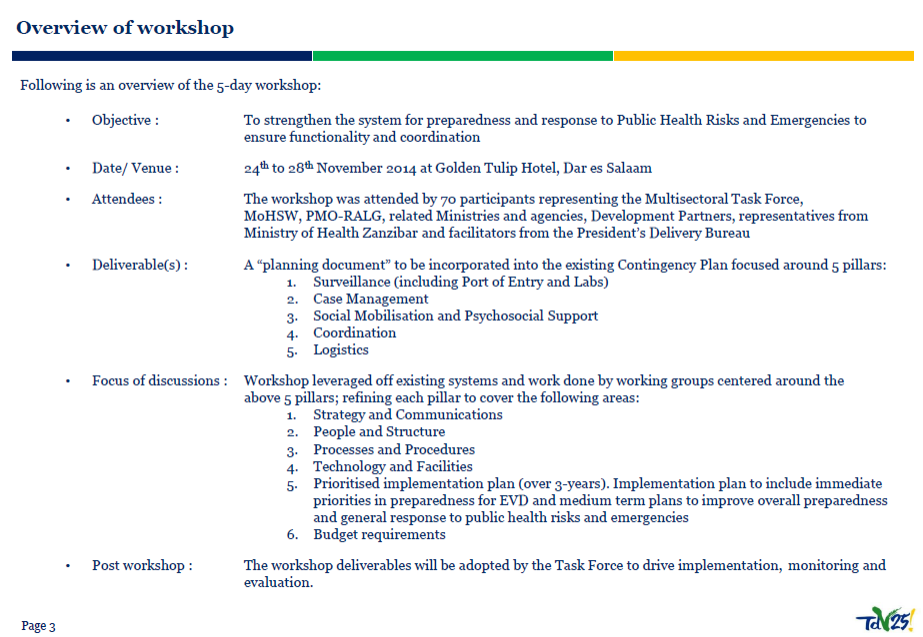 Overview of the workshop
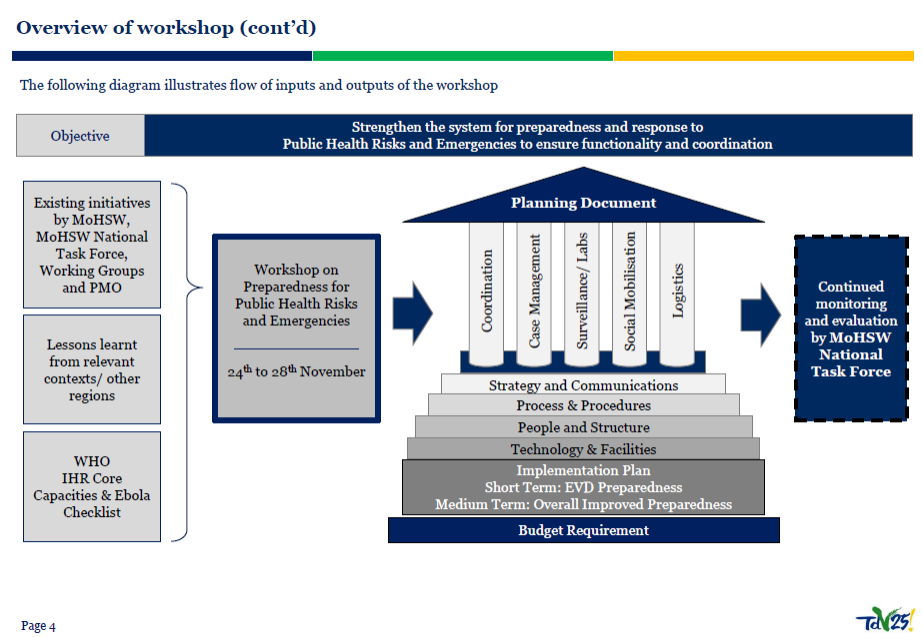 5 Pillars to strengthen preparedness and response to public health risk and emergencies
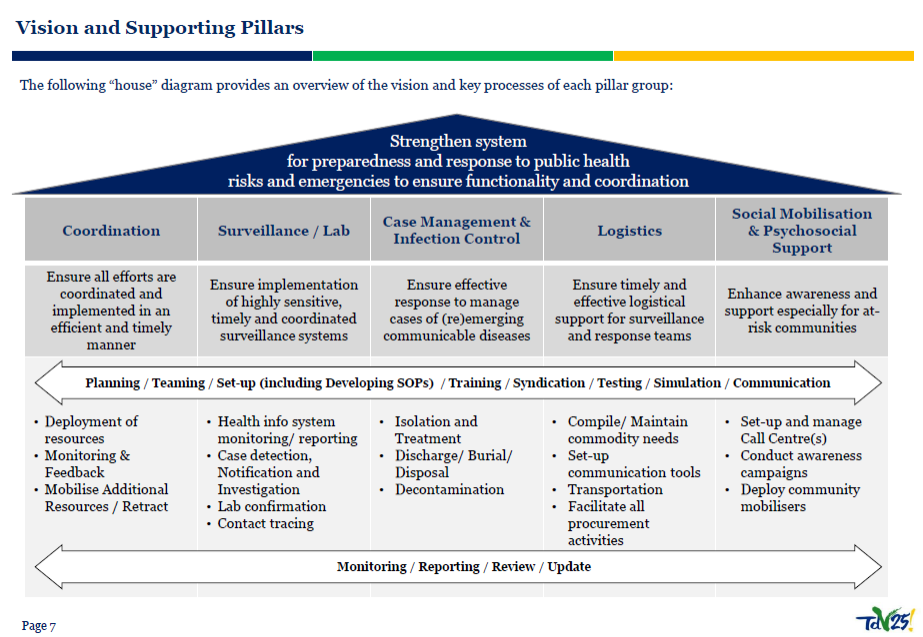 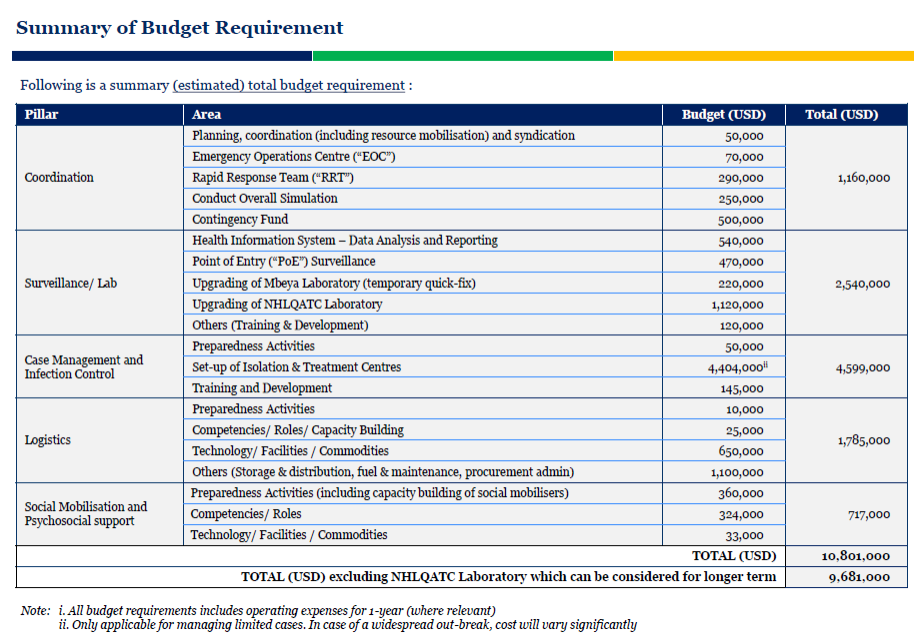 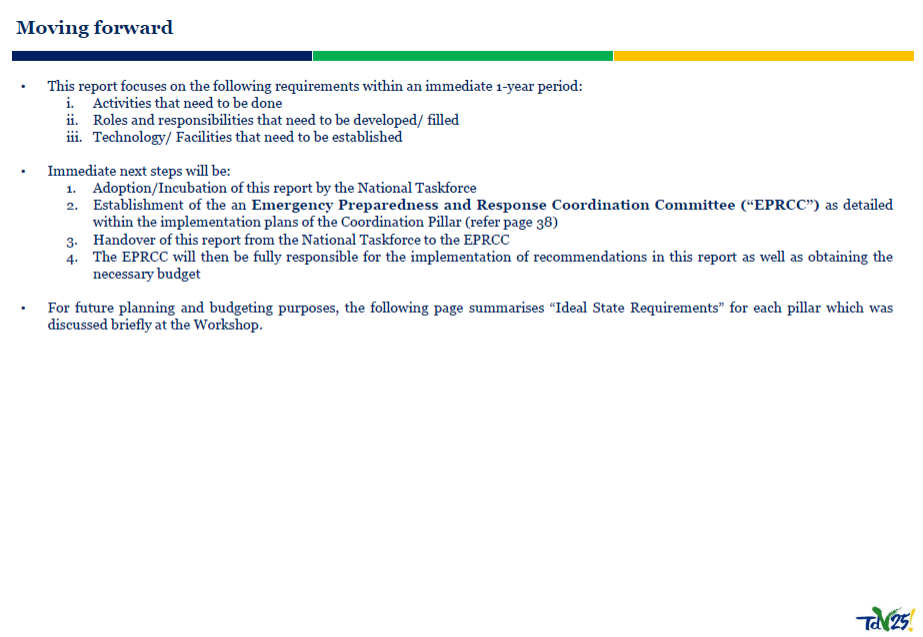 Moving Forward
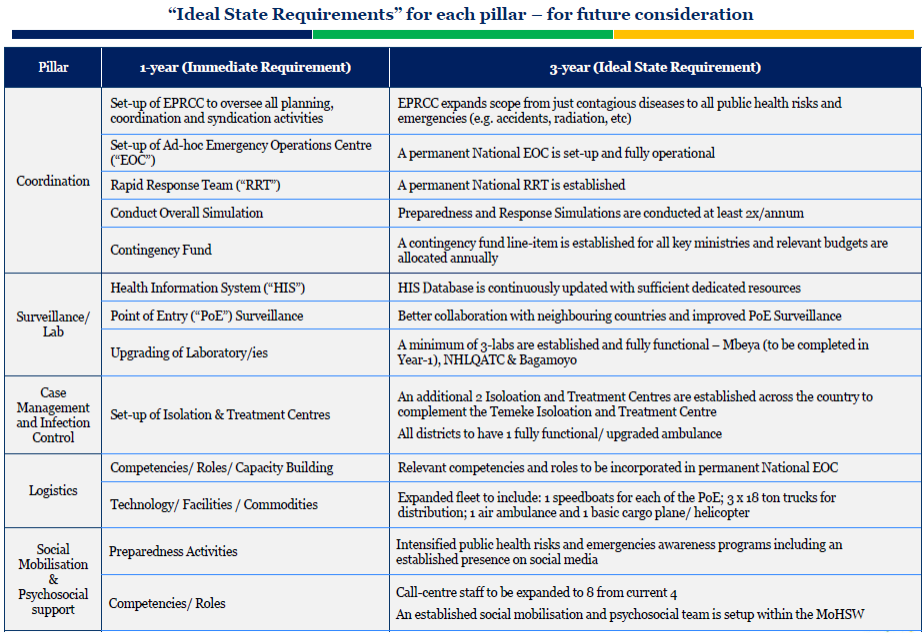 Acknowledgement
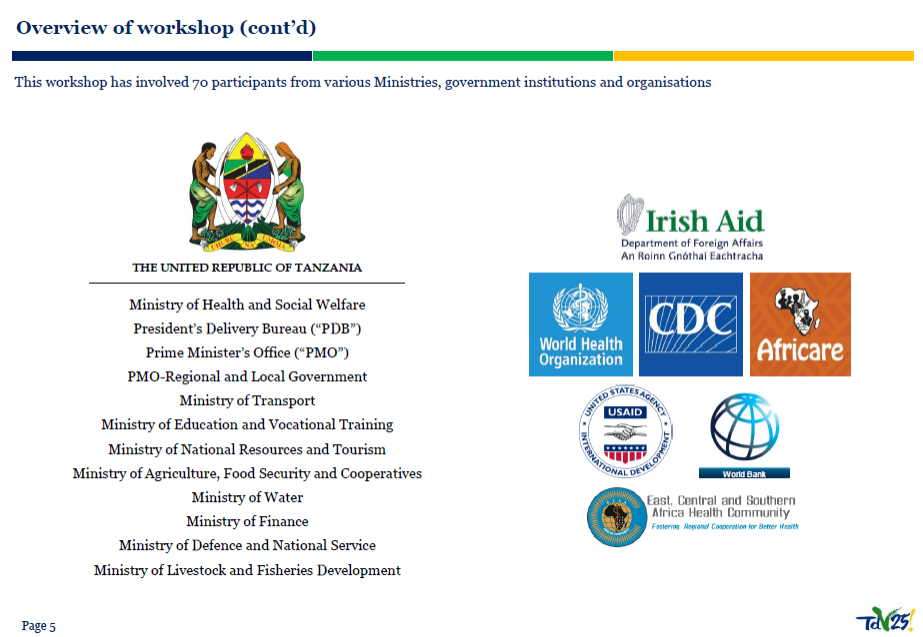